Key Benefits
Provides clarity on vision and mission
Keeps the business focused and aligned
Helps plan marketing and operations
Essential for securing funding
Supports performance tracking
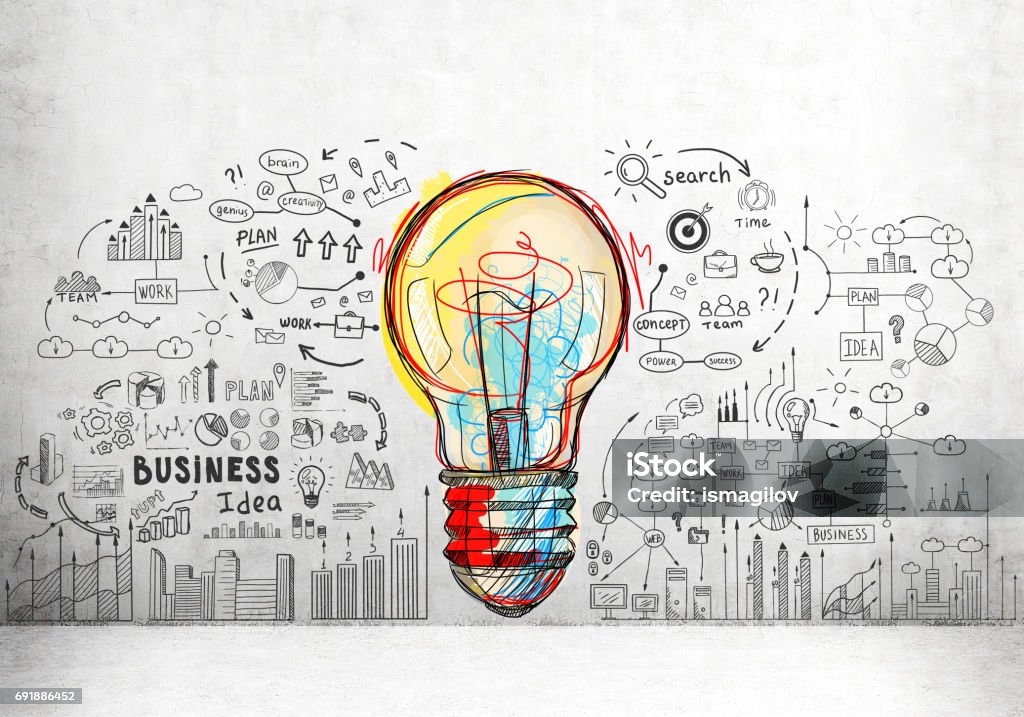 Real-Life Example
Example: A local entrepreneur secured $40K funding with a plan
Defined market
Demonstrated profitability
Built lender confidence
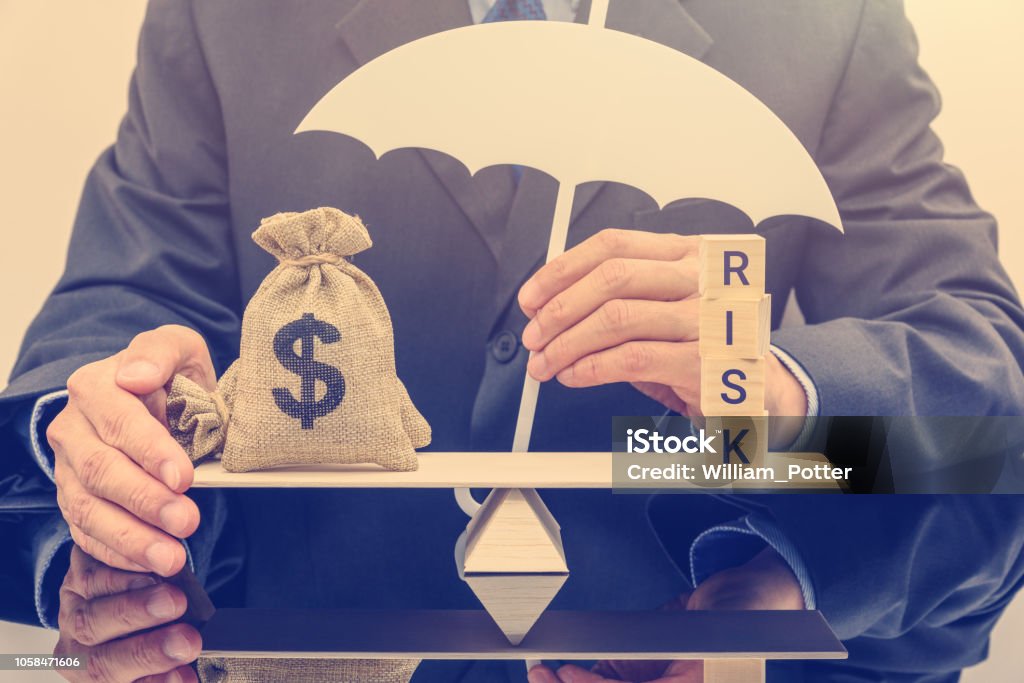 Core Components
Executive Summary
Business Description
Market Analysis
Organization & Management
Marketing & Sales
Financial Projections
Funding Request (if needed)
Appendix
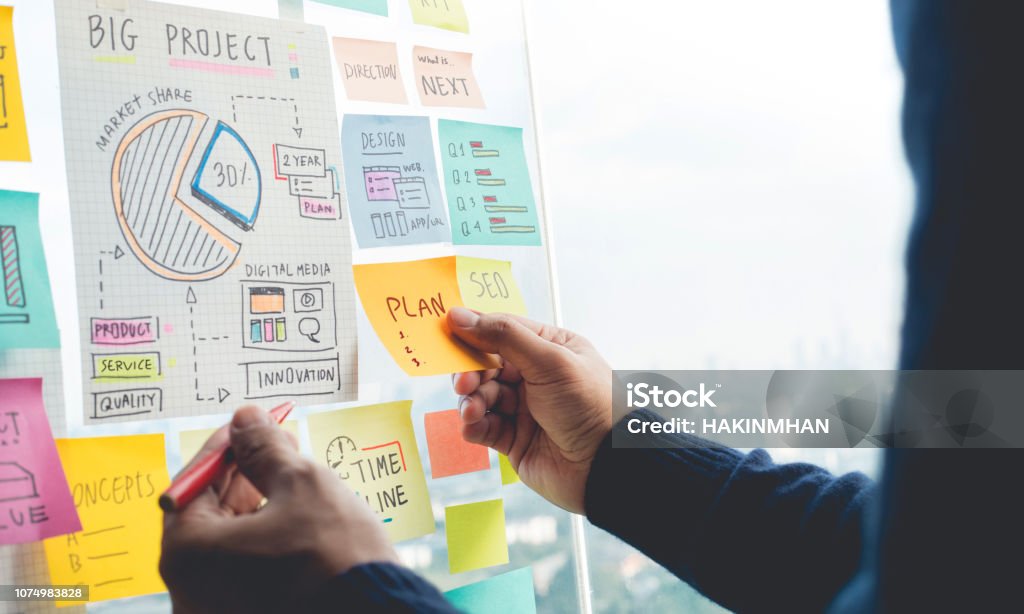 Financials Are Critical
Start-up costs
Cash flow projections
Profit & Loss (P&L)
Break-even analysis
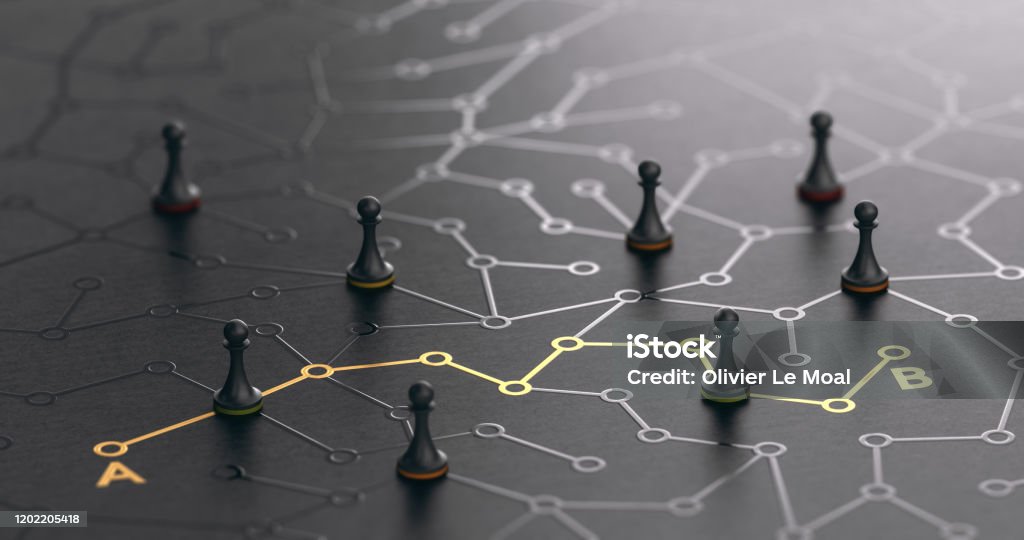 Business Plan Formats
Traditional Full Plan
 Lean Canvas
One-Page Summary
Choose what works best for your needs.
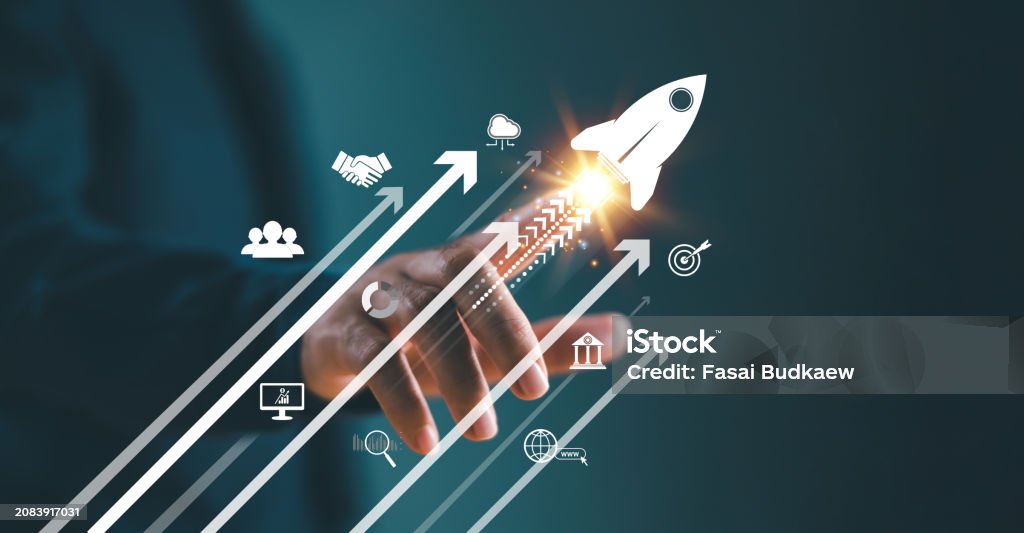 Tools & Resources
SBA & SBDC Templates
LivePlan
 Excel Forecasting Tools
Local SBDC Support
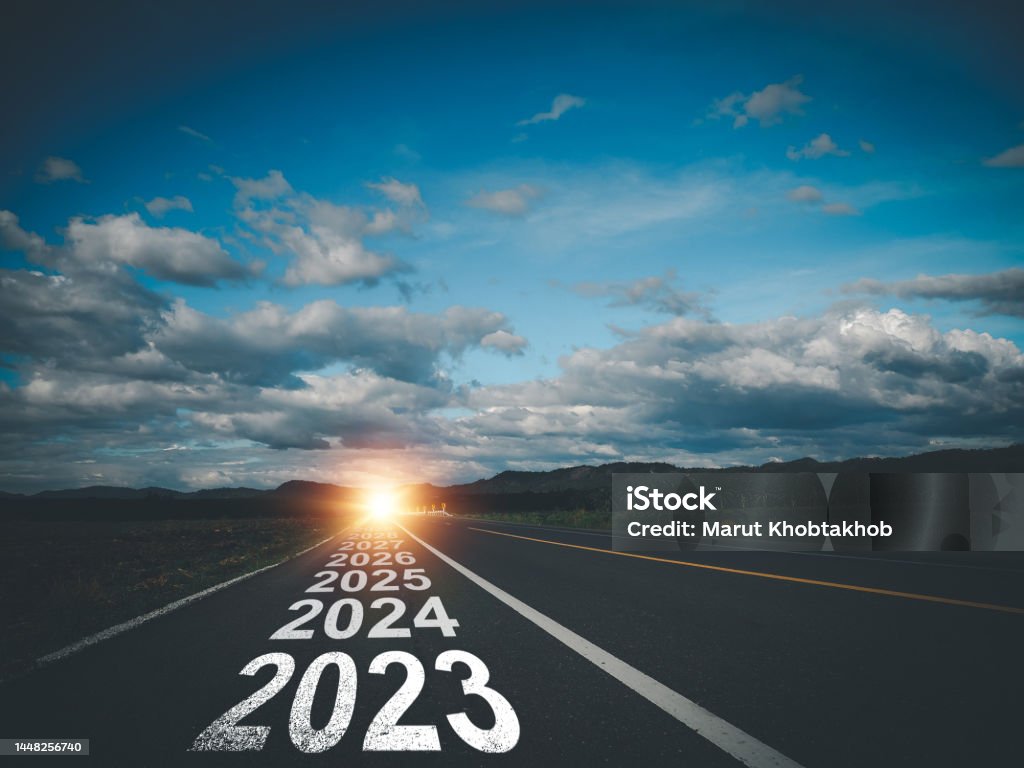 Call to Action
Start your business plan today
Even a draft helps you clarify your path
Schedule a follow-up with your consultant
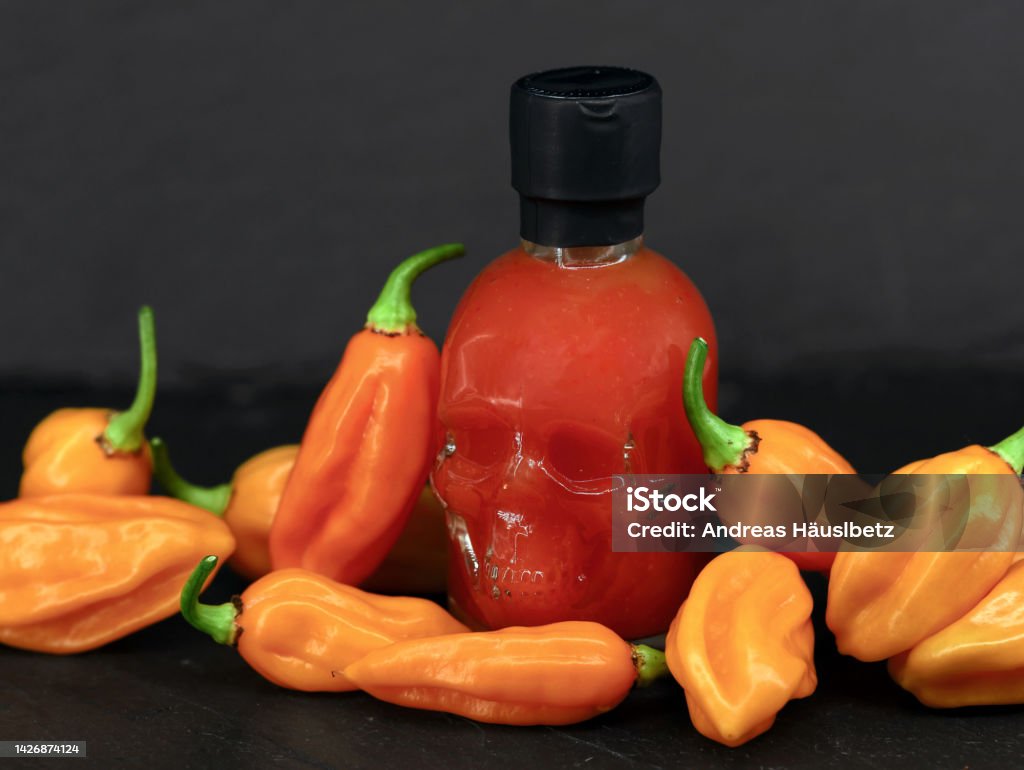 Questions
?
Thank you!
Name: Elizabeth Goldbach
Title: Business Consultant
FSBDC at FGCU

Email: egoldbach@fgcu.edu
Website: https://sbdc.fgcu.edu
Find a Florida SBDC near you ⭢ FloridaSBDC.org/Locations
State Designated as Florida's Principal Provider of Business Assistance [§ 288.001, Fla. Stat.] 
The Florida SBDC Network is a statewide partnership program nationally accredited by the Association of America’s SBDCs and funded in part by the U.S. Small Business Administration, Department of Defense, State of Florida, and other private and public partners, with the University of West Florida serving as the network’s headquarters. Florida SBDC services are extended to the public on a nondiscriminatory basis. Language assistance services are available for individuals with limited English proficiency.